T V  P R O G R A M M E S
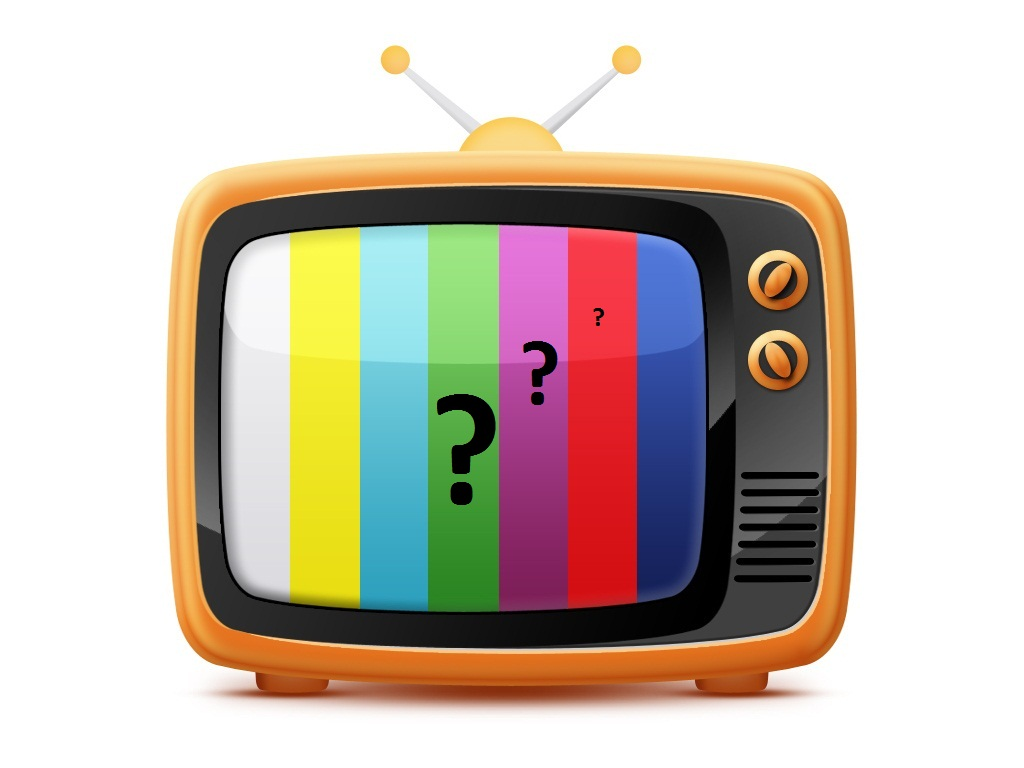 a film - film
a cartoon - risanka
a game show - kviz
an animal programme – oddaja o živali
a sports programme – oddaja o športu
news - novice
a chat show – pogovorna oddaja
a comedy programme - komedija
a documentary - dokumentarec